1
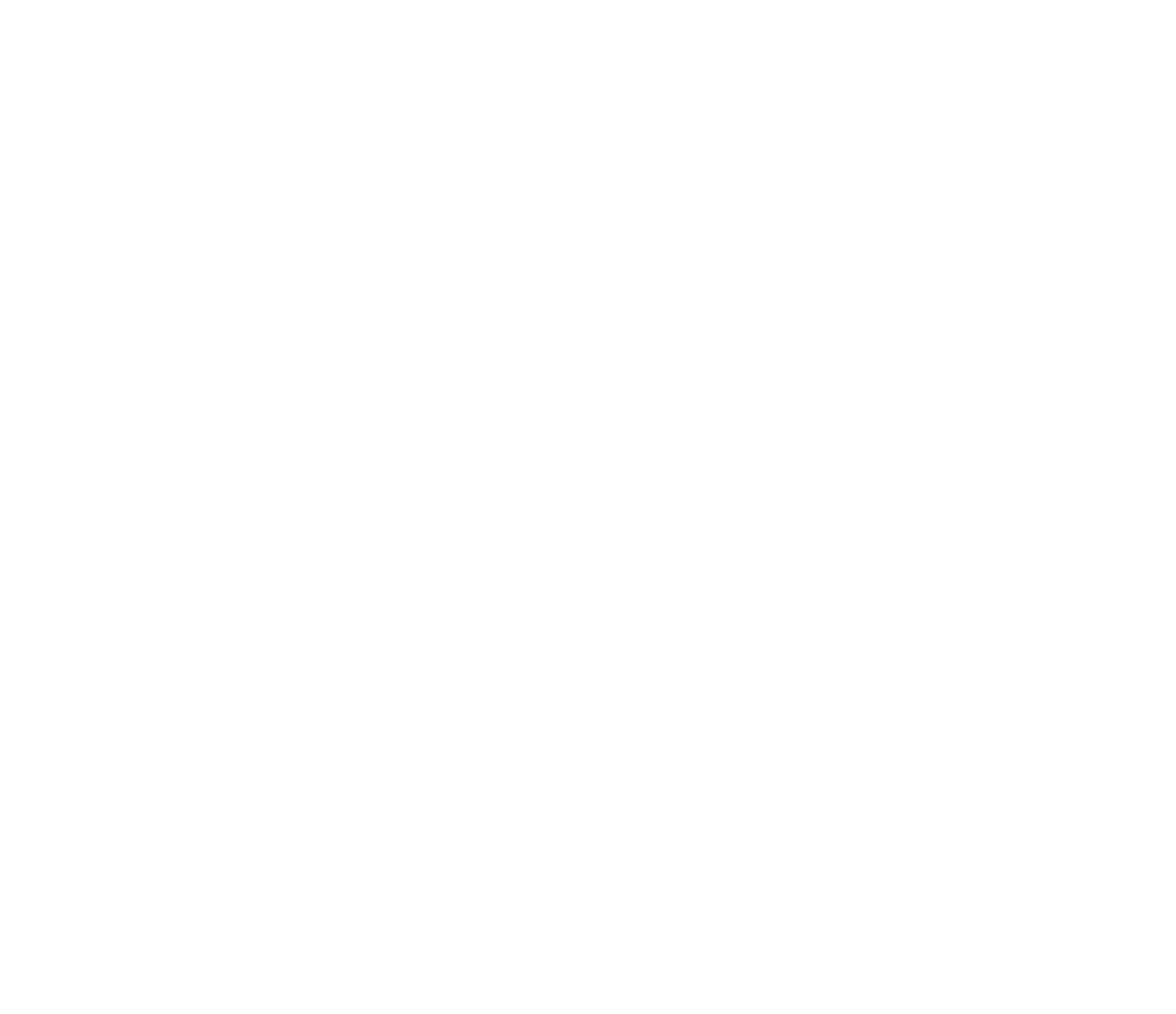 Présentation del’outil cartographique
Léa Anjou
contact@syncom.fr
www.syncom.fr
2
Sommaire
Présentation de SYNCOM
L’apport de SYNCOM pour une mutualisation réussie
 Les outils proposés par SYNCOM
Conclusion
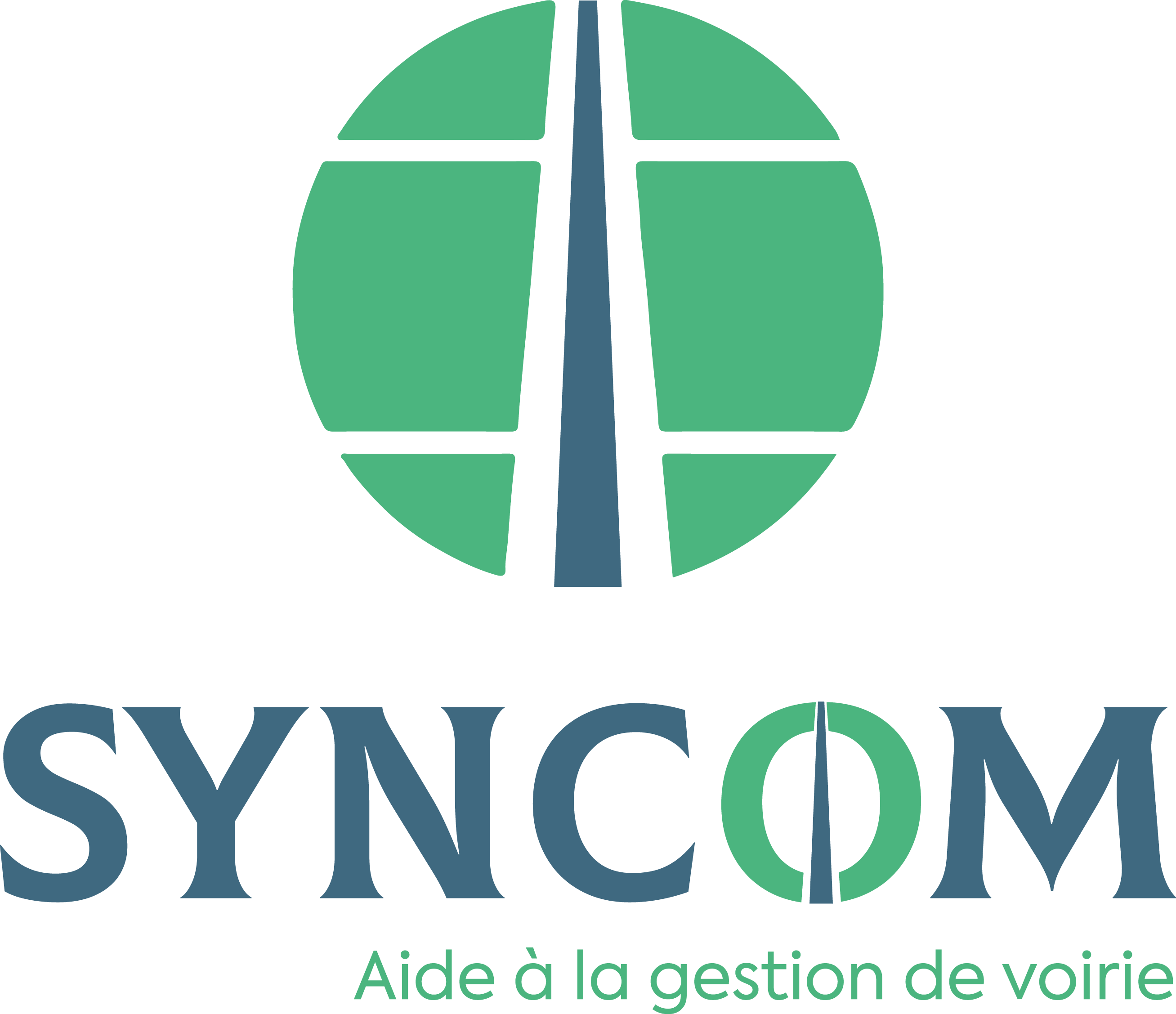 3
I) Présentation de SYNCOM
Association de loi 1901, créée en 1993

Des partenaires historiques

A destination des collectivités franciliennes

≈ 80 collectivités adhérentes
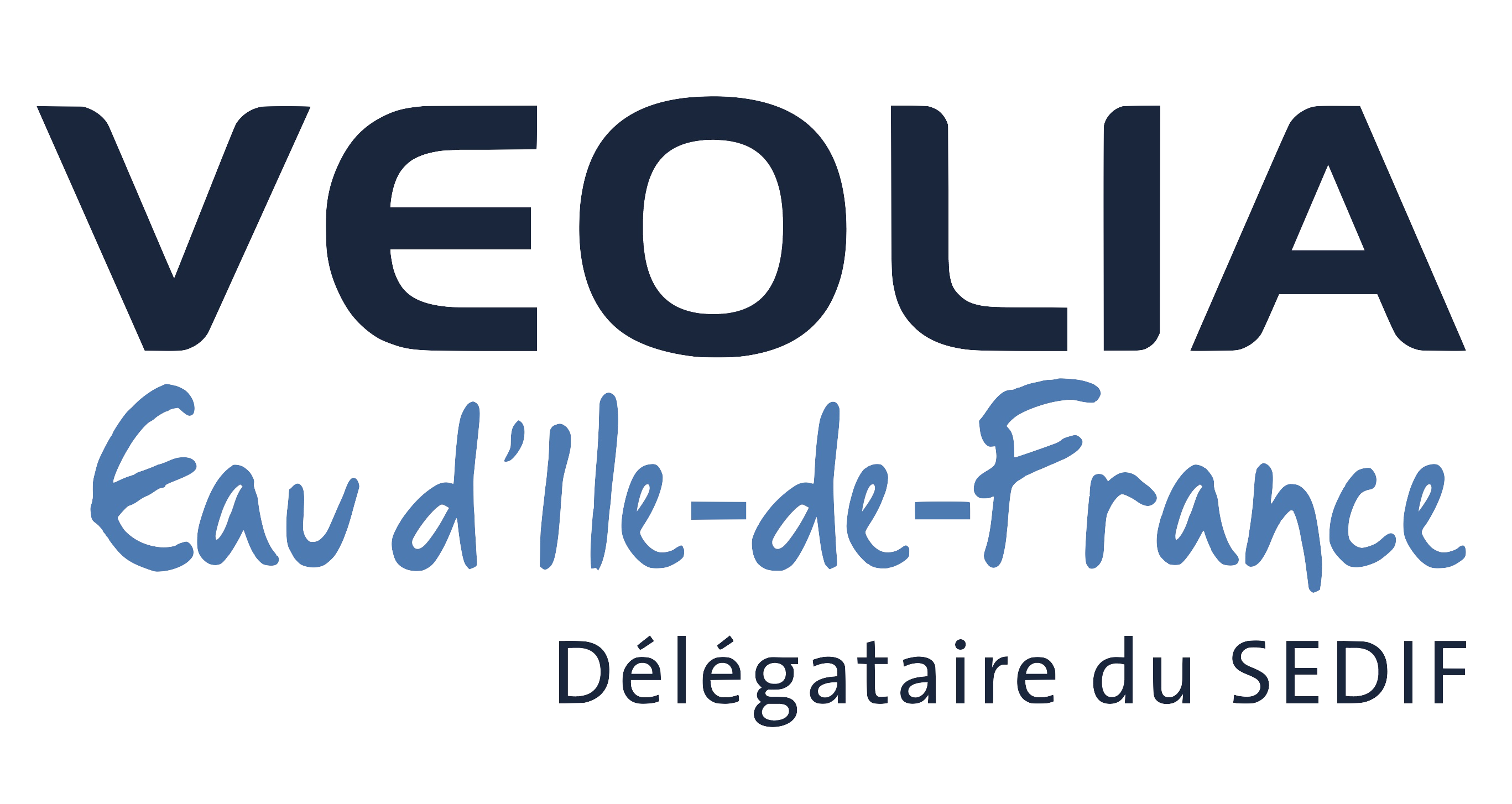 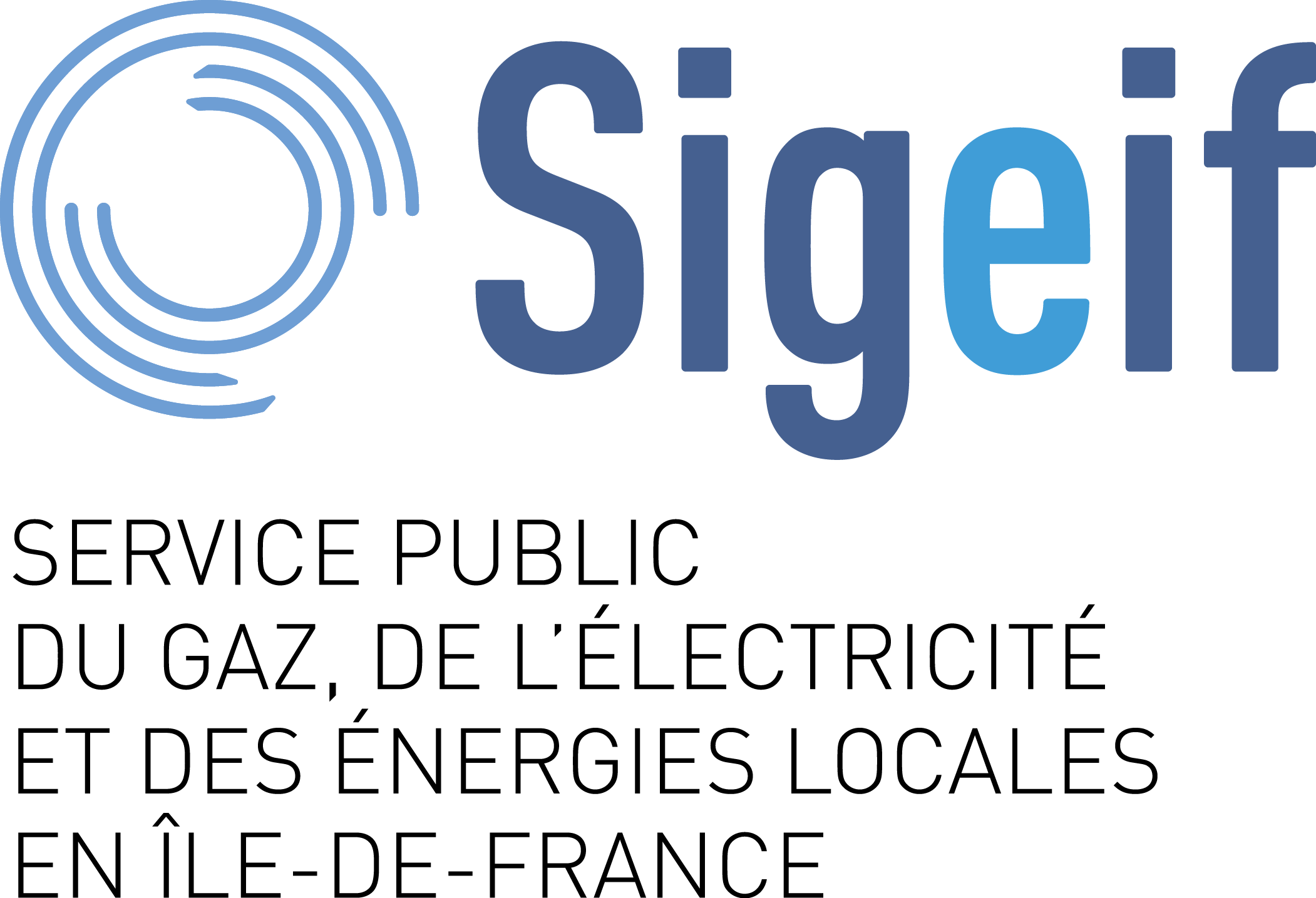 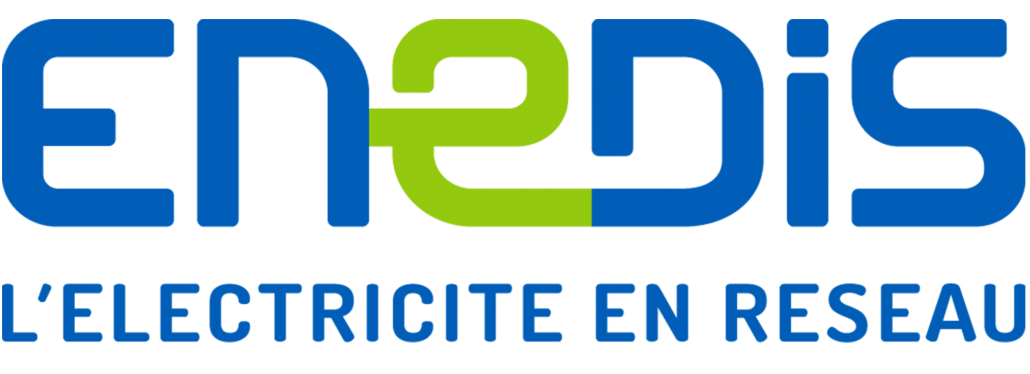 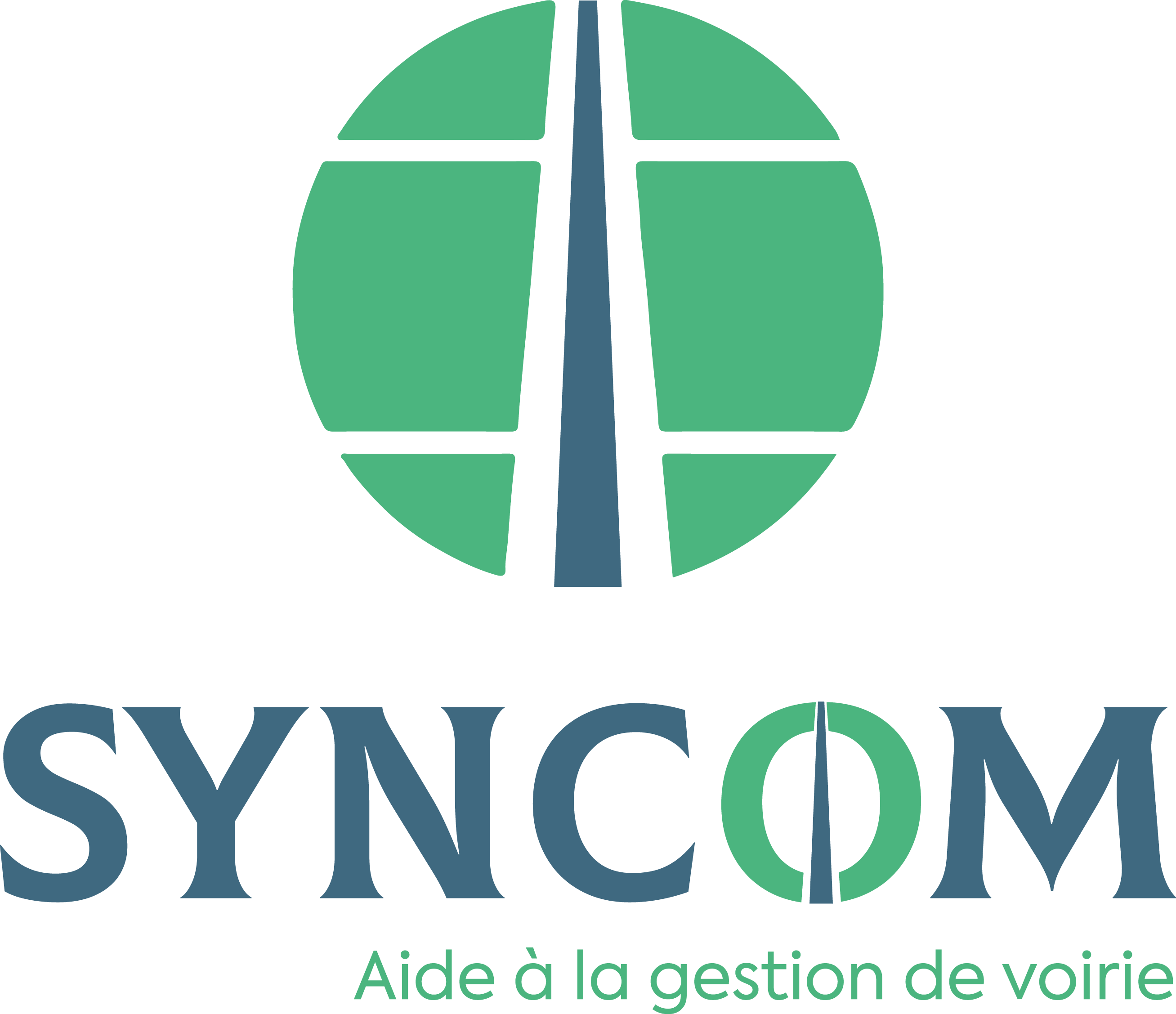 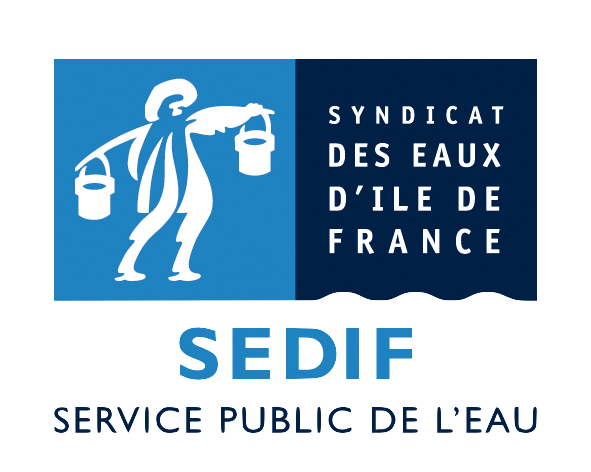 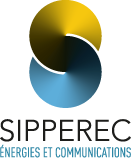 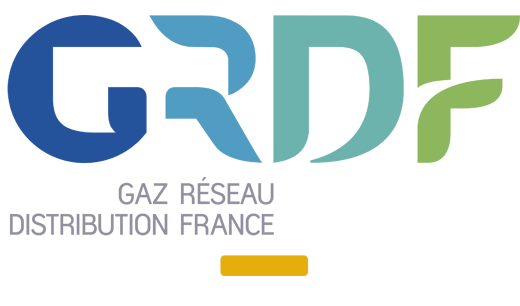 4
II) L’apport de SYNCOM pour une mutualisation réussie
Mutualisation :
Mise en commun d’informations dans laquelle chacune des parties prenantes trouve un avantage.
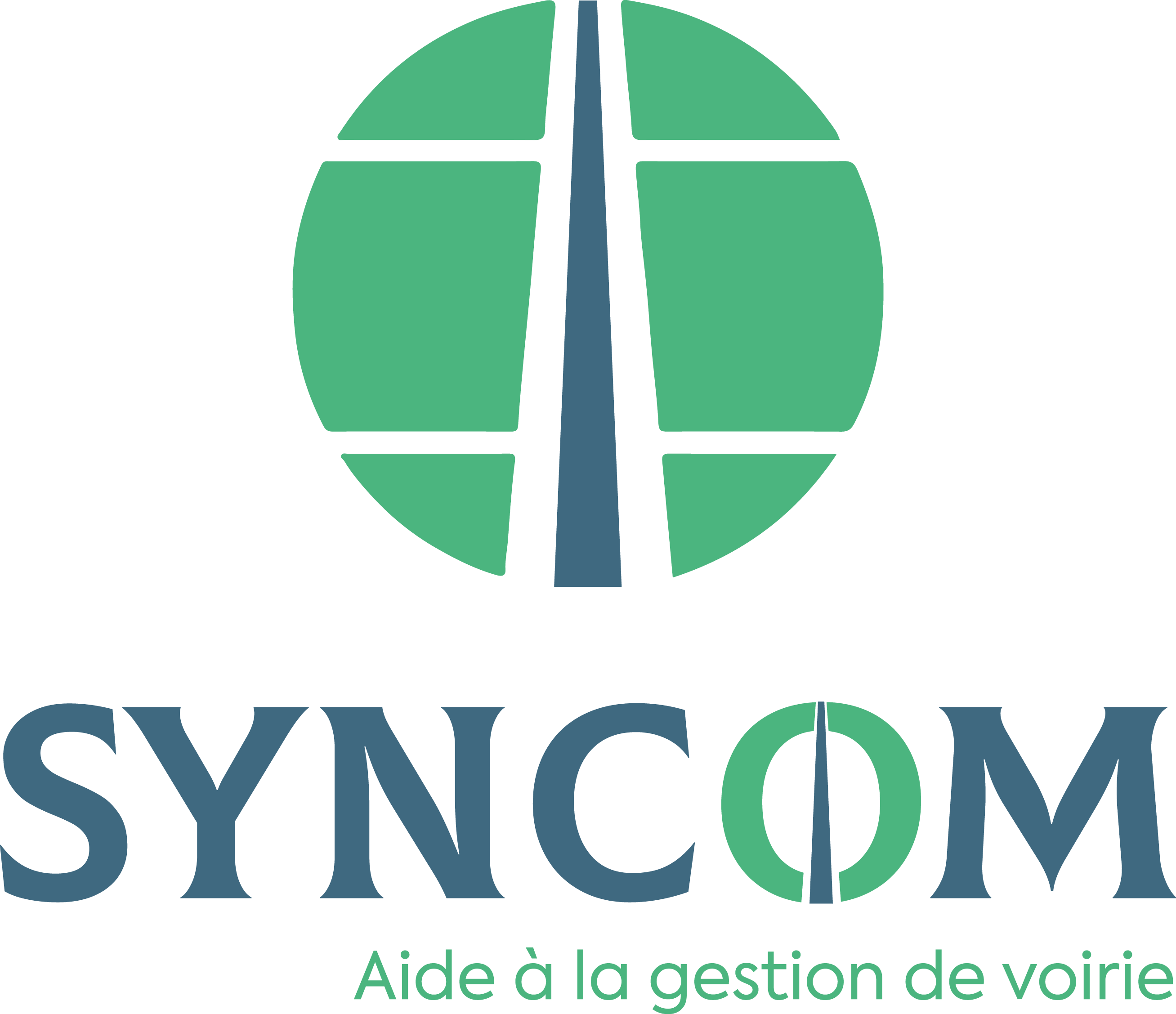 5
II) L’apport de SYNCOM pour une mutualisation réussie
Comment SYNCOM peut vous aider à mutualiser vos données ?
en interne 
en externe
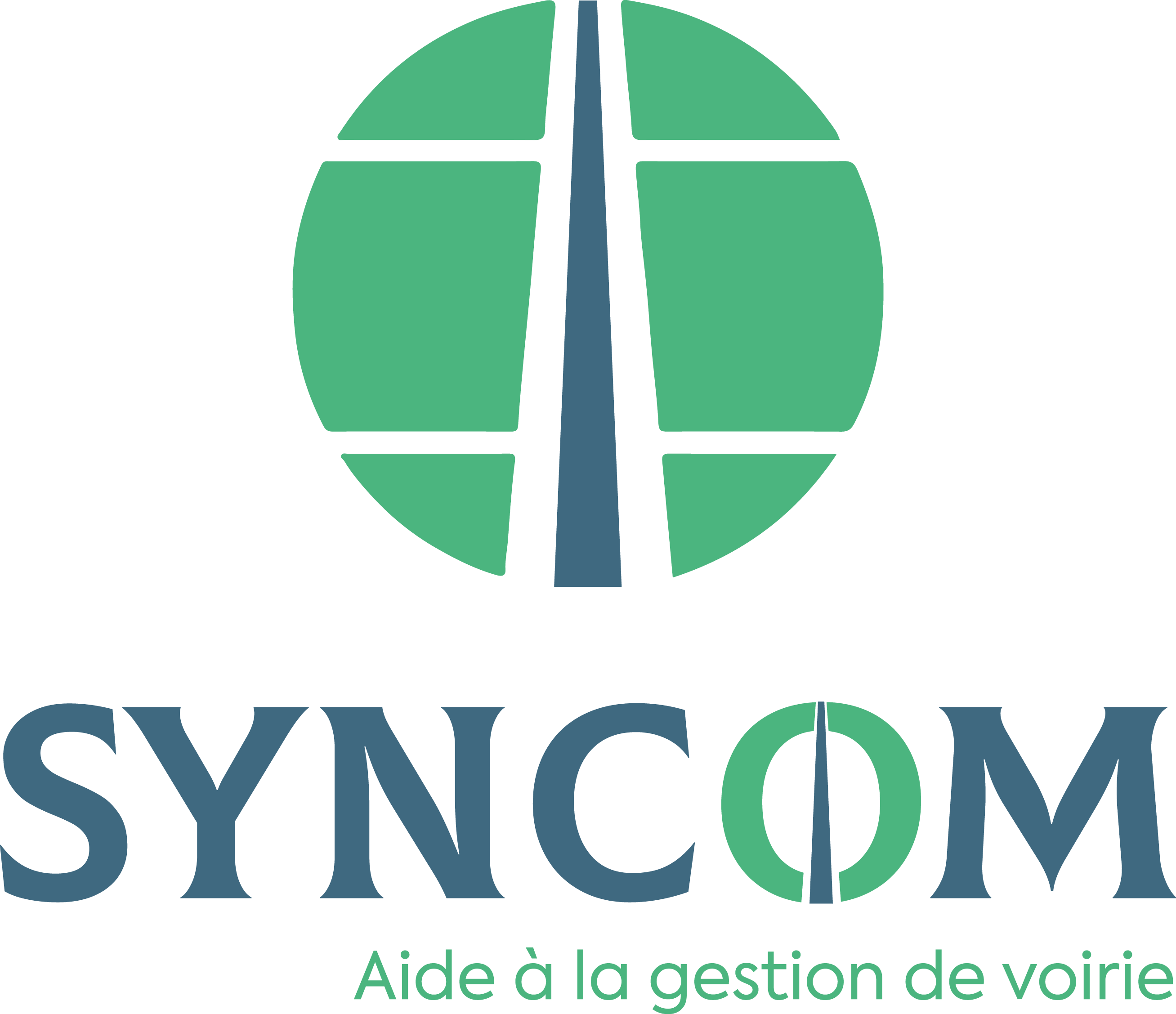 6
II) L’apport de SYNCOM pour une mutualisation réussie
Deux plateformes à disposition : 
Une base de données permettant la visualisation des chantiers passés, en cours et à venir
Un portail cartographique permettant la mutualisation des prélèvements amiante, le stockage des plans topographiques de corps de rue (PCRS), ainsi que la création de données "métier" propres à chaque organisation
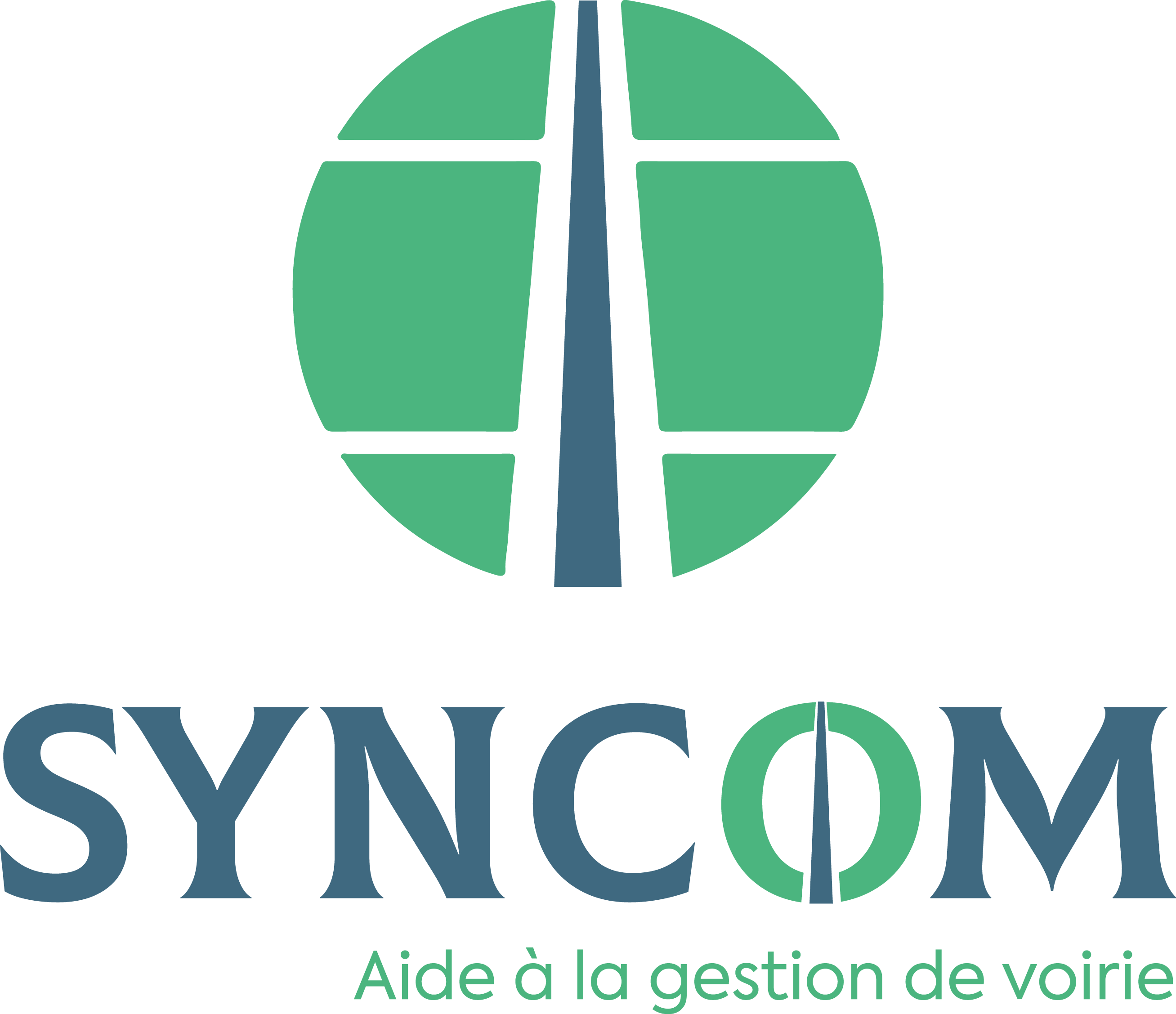 7
II) L’apport de SYNCOM pour une mutualisation réussie
Vidéos de présentation des outils	
	A retrouver sur www.syncom.fr    				onglet « Actualités »
8
9
12
13
14
Un SIG personnalisé
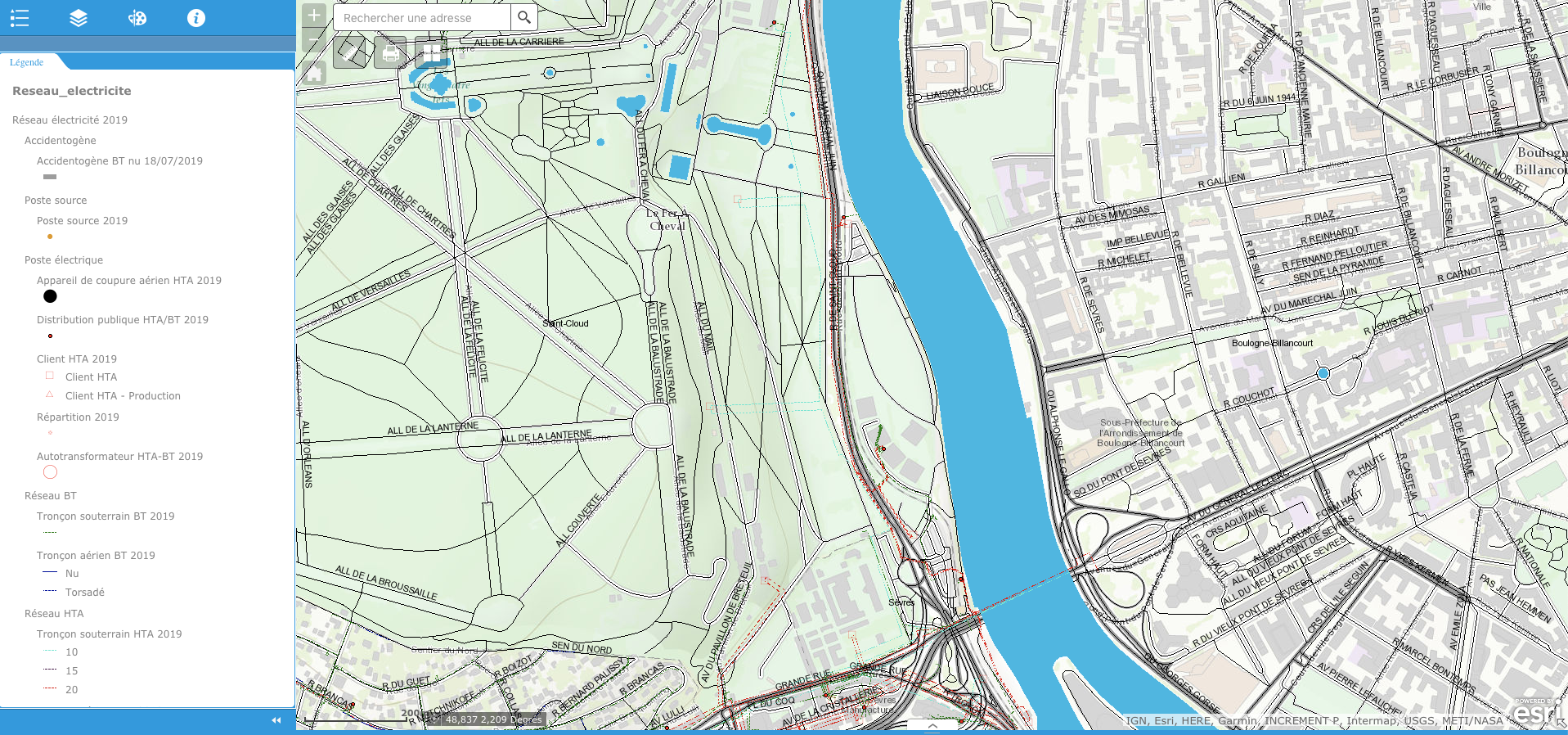 15
III) Apport de SYNCOM pour une mutualisation réussie
Un organisation facilitée par SYNCOM, grâce à :
Ses outils et ses développements informatiques
Ses partenaires stables
Son accompagnement personnalisé par son personnel technique
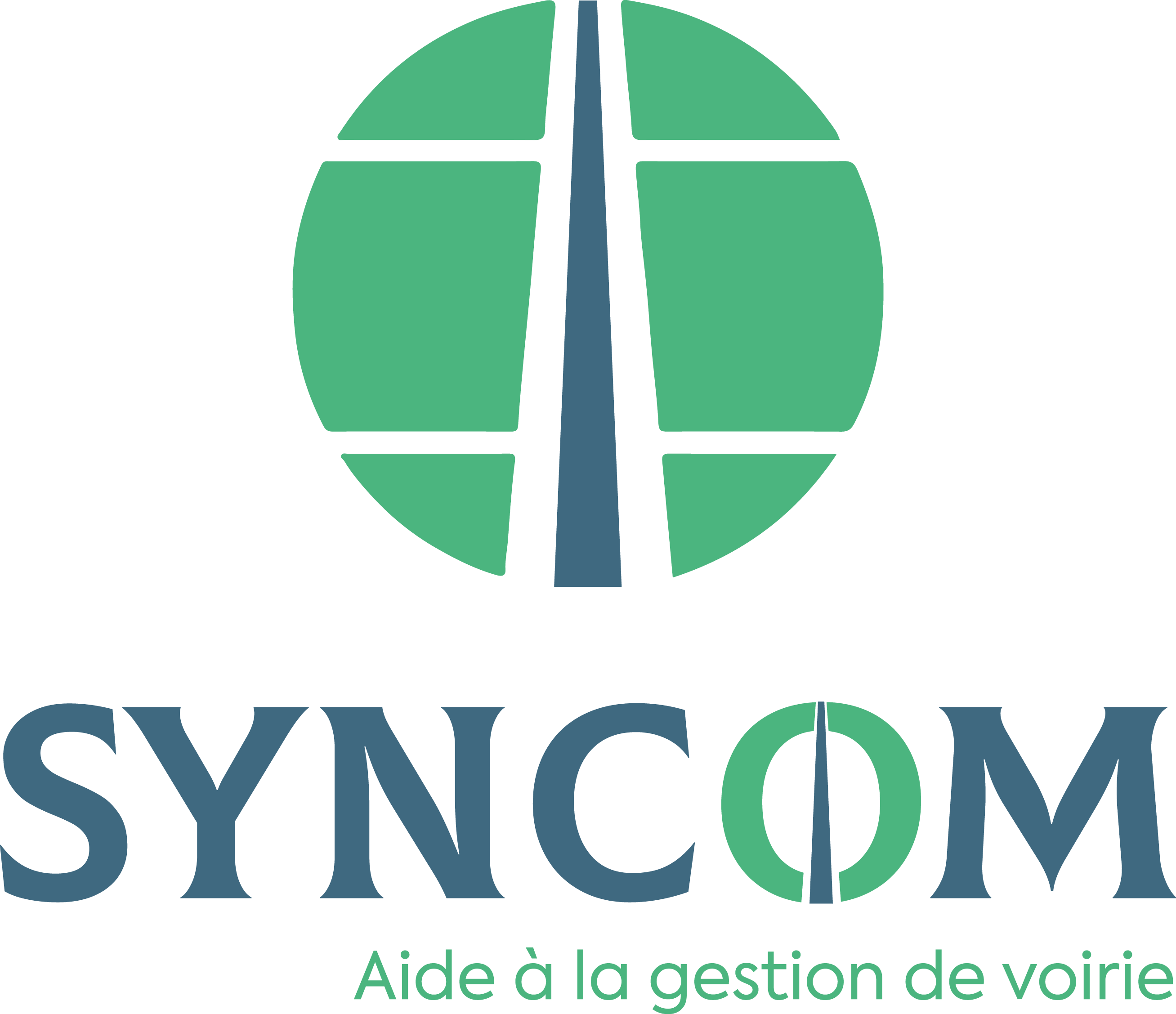 16
V) Conclusion
« Seul on va plus vite, ensemble on va plus loin »proverbe africain
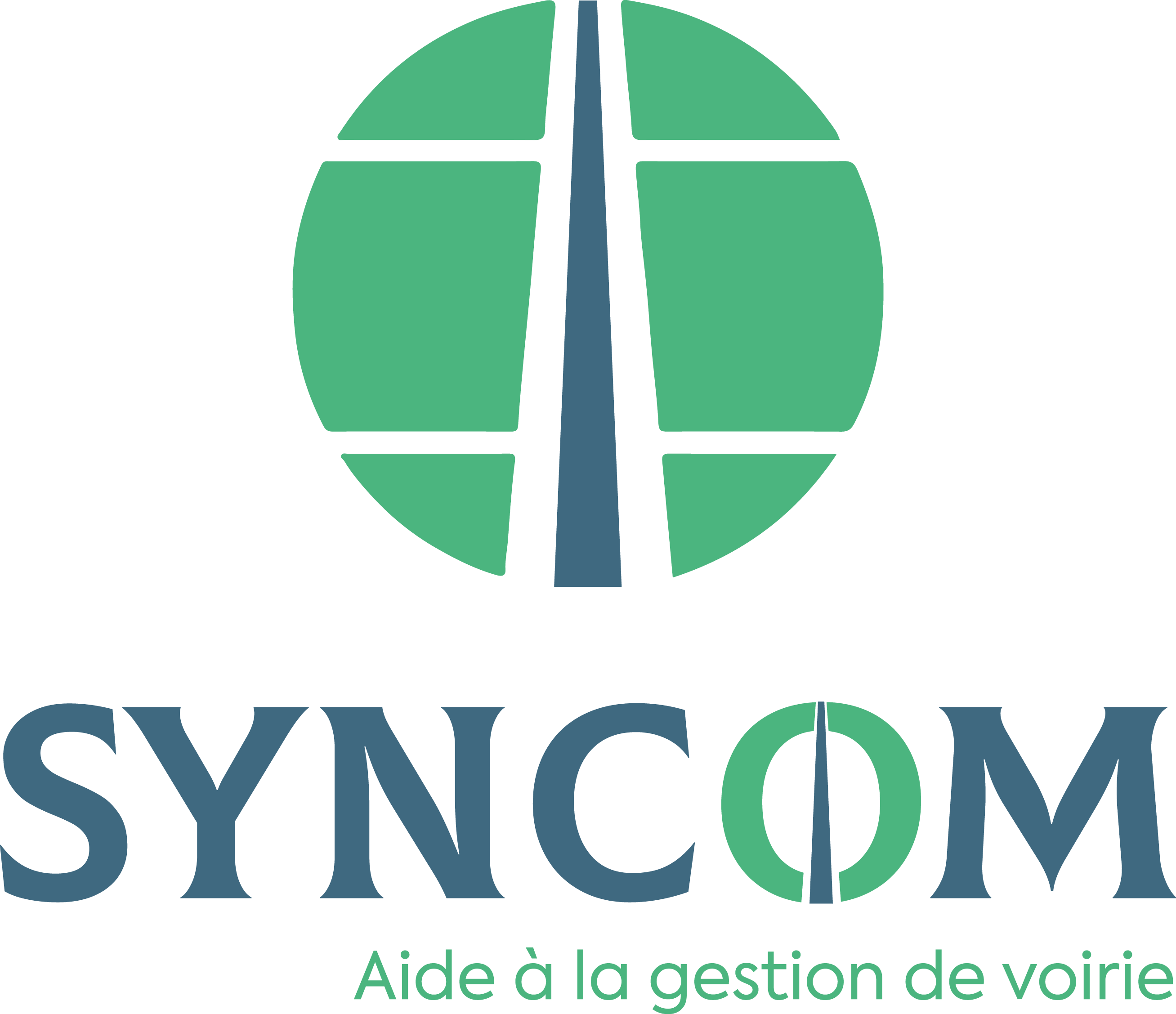 17
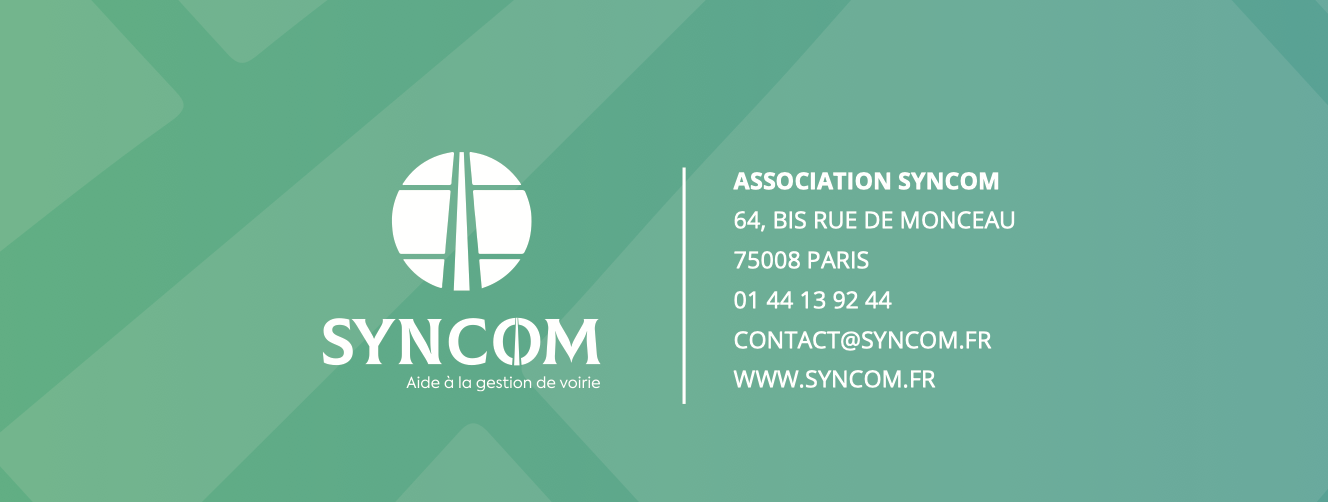